LOUIS PASTEUR
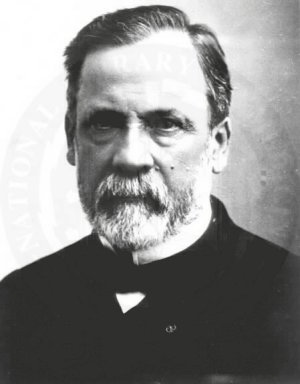 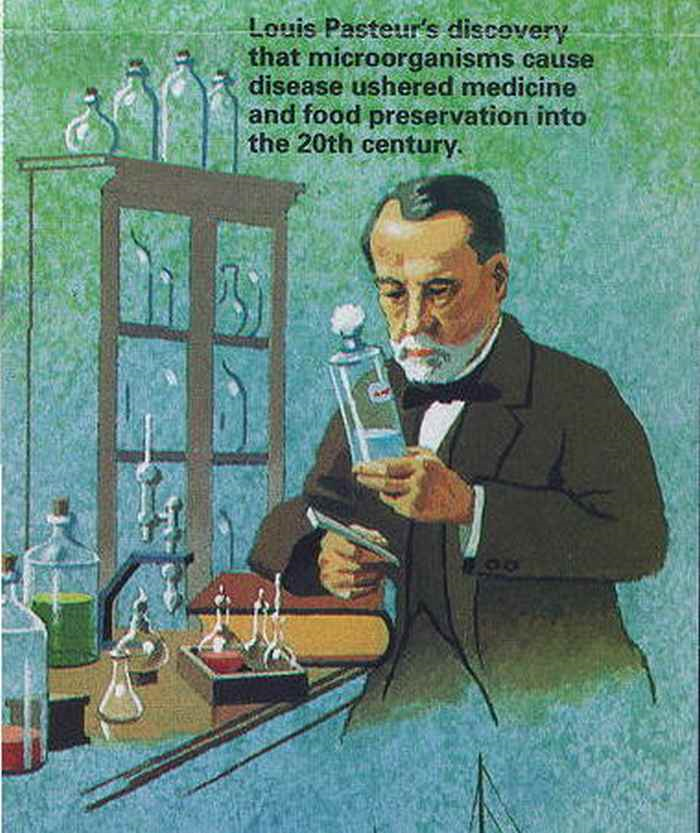 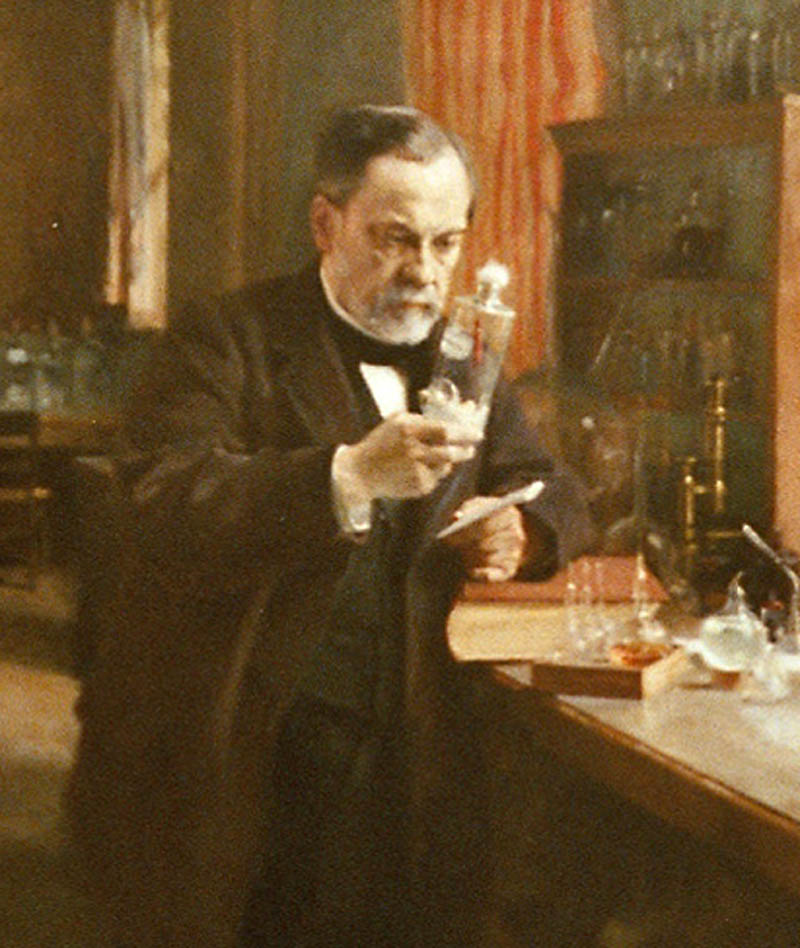 Louis Pasteur je živio  od  1822. do 1895 godine.
 Bio je kemičar i biolog. 
Diplomirao je kemiju u
Besançonu
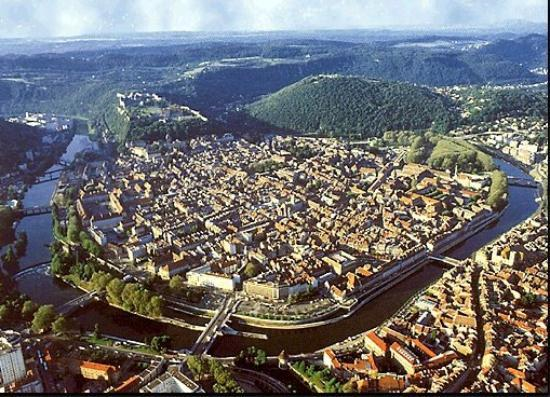 Besançon
Louis Pasteur
Njegovo prvo istraživanje
 odnosilo se na optička svojstva vinske kiseline te je jedan od osnivača stereokemije. Bavio se problemima alkoholne i mliječne fermentacije, što ga je odvelo na proučavanje bolesti vina.
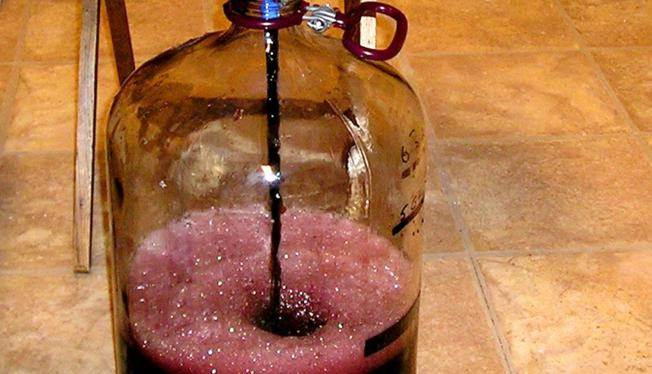 Bolest vina
Spoznao je da se klice iz kojih nastaju mikroorganizmi mogu uništiti utjecajem topline bila temelj postupka sterilizacije nazvanog po njemu pasterizacijom
Pasterizacija je postupak izlaganja namirnica na temperaturi
radi produženja roka trajanja
55-70°C
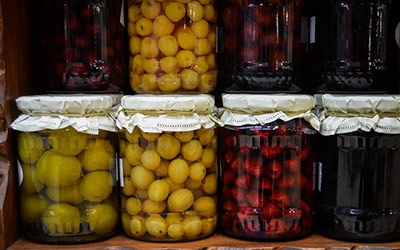 pasterizacija voća
Louis Pasteur je uveo antiseptičku metodu u kirurgiji, koju je primijenio 1865. godine uvođenjem fenola kao sredstva za dezinfekciju rana.
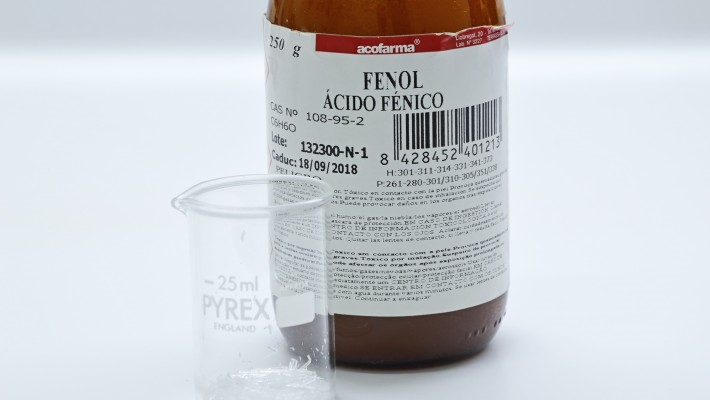 Fenol-sredstvo za
dezinfekciju rana
Vakcinacija
Vakcinacija ili cijepljenje je postupak kojim se određenim antigeni materijal unosi u kožu.
Cilj vakcinacije je stvaranje imuniteta na određenu bolest
Velike boginje su bile prva bolest koju je Louis Pasteur pokušao spriječiti vakcinacijom.
Kasnije je proizveo prvo cjepivo protiv bjesnoće
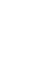 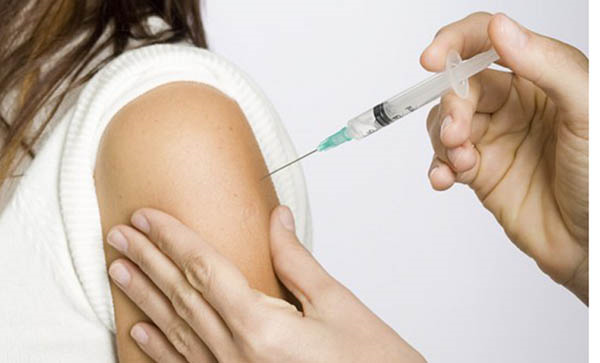 Vakcinacija
Pasteur je preminuo 1895. u blizini Pariza zbog komplikacija nekoliko moždanih udara.
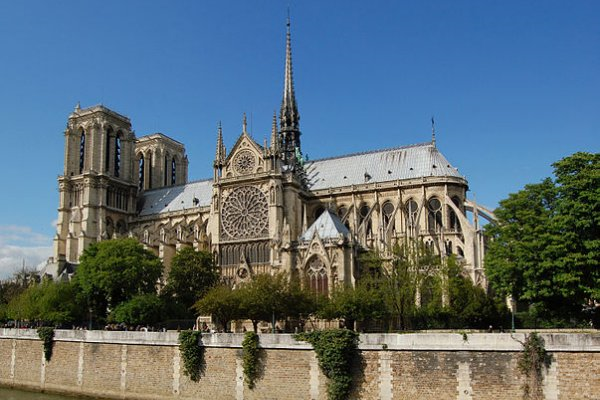 Pokopan je u katedrali
Notre Dame
Njemu u čast nazvani su Pasteurov Institut i Sveučilište Louis Pasteur u Strasbourgu, te brojne ustanove i lokaliteti diljem svijeta
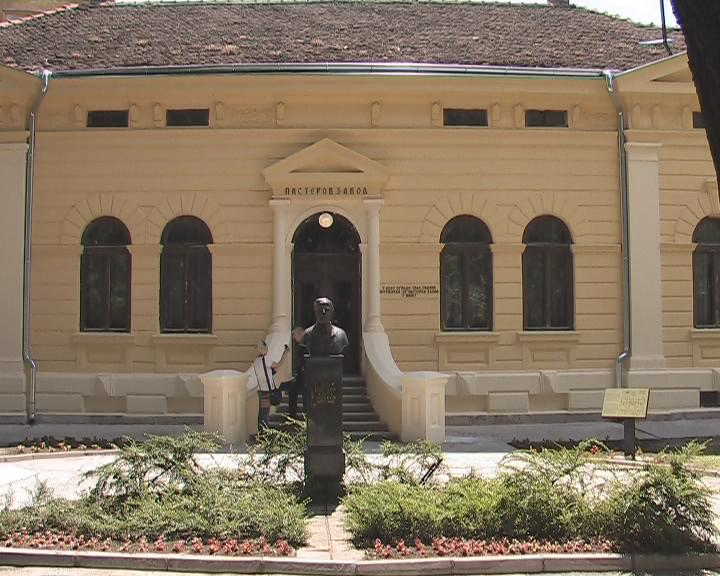 Pasteurov Institut
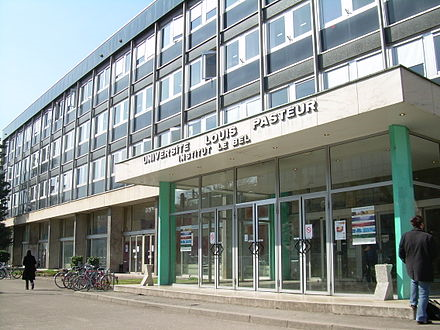 Sveučilište Louis
Pasteur u Strasbourgu
HVALA NA PAŽNJI!
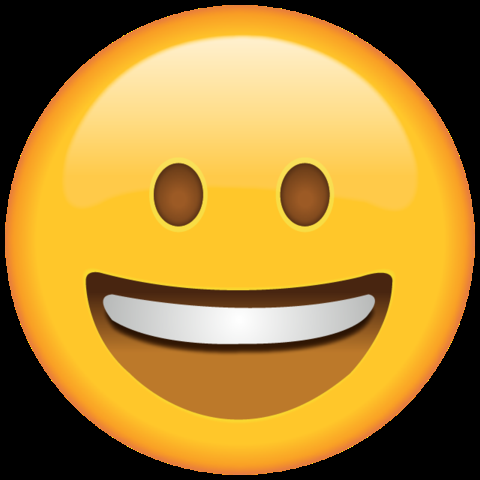 Dora Đurkan
7.C razred
O.Š. Velika Mlaka